Progress un aktualitātes ES fondu 2014 -2020 būvniecības projektos
Viktorija Maksimenko
Programmu uzraudzības un stratēģiskās plānošanas 
nodaļas vadītāja
Gundega Fokina
Teritoriju infrastruktūras attīstības projektu 
nodaļas vadītāja vietniece

2017. gada 15.marts
ES fondu investīcijas būvniecības projektiem
2
Progress ES fondu būvniecības MK noteikumu apstiprināšanā
T.sk. 2017.gada MKN: 
SAMP 6.2.1.1. – Dzelzceļa elektrifikācija (346 milj. EUR)
SAM 4.3.1.- energoefektivitāte centralizētajā siltumapgādē (35 milj. EUR)
SAM 5.6.3. – Inčukalns (11,6 milj. EUR)
SAMP 6.1.3.2 – Torņakalna multimodālais mezgls (7 milj. EUR)
MKN, kas vēl jāizstrādā:
SAM 4.3.1. 2.kārta - energoefektivitāte centralizētajā siltumapgādē (18 milj. EUR)
SAM 4.2.1.2. 2.kārta – valsts ēku energoefektivitāte (27,6 milj. EUR)
? SAM 9.3.2. veselības aprūpes infrastruktūra (59,6 milj. EUR)
3
Centrālā finanšu un līgumu aģentūra:funkcijas ES fondu 2014-2020 periodā
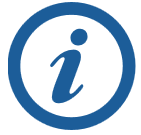 Informējam un konsultējam
Atlasām un vērtējam projektu iesniegumus
Slēdzam līgumus par projektu īstenošanu
Uzraugām projektu realizāciju
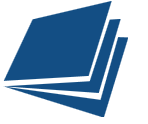 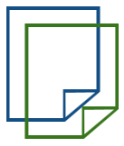 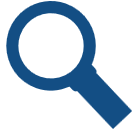 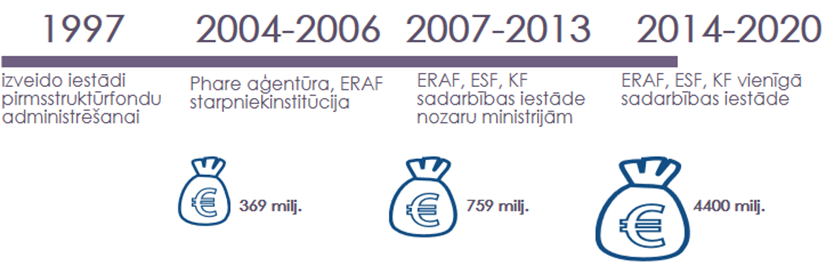 4
[Speaker Notes: CFLA sniedz konsultācijas par ES fondu finansējuma saņemšanu, gan pirms projektu iesniegumu atlases, gan jau projektu realizācijas gaitā – izveidots palīgs FS mājaslapā, sniedzam individuālas konsultācijas klātienē, pa tālruni un elektroniski, organizējam seminārus dažādās Latvijas pilsētās.
Projektu atlase ir viens no CFLA pienākumiem, ko dažās aktivitātēs esam veikuši jau 7/13, taču 14/20 periodā šis apjoms būtiski palielināsies, tādēļ šo uzskatām par vienu no galvenajiem izaicinājumiem sekmīgai jaunā perioda f-ju nodrošināšanai. 
Kad izvērtēti projektu iesniegumi un atlasītas atbalstāmās ieceres, FS un CFLA slēdz līgumu par projektu ieviešanu. FS pienākums ir sekmīgi īstenot ieceri un sasniegt izvirzītos mērķus, jo tie ir pamats Eiropas Savienības finansējuma piešķiršanai, savukārt CFLA uzrauga projekta ieviešanas gaitu, iepirkumu atbilstību normatīviem un veic maksājumus, pakāpeniski izmaksājot ES fondu finansējumu. 
Projekti tiek uzraudzīti gan dokumentāli, proti, izvērtējot atskaites par projekta realizāciju, iepirkumu dokumentāciju un izdevumus pamatojošos dokumentus, gan arī klātienē, pārbaudot to realizāciju projektu īstenošanas vietās.]
Progress ES fondu būvniecības projektu iesniegumu atlašu izsludināšanā
Uz 13.03.2017. CFLA faktiski izsludinātas atlases par 1,7 mljrd. EUR
ITI SAM izsludinātas atlases: 86,4 milj. EUR (neizsludinātas atlases par 149 milj. EUR)
2017.gada I un II ceturksnī CFLA plānotās atlases (660,8 milj. EUR):
1.1.1.4. - P&A infrastruktūras attīstīšana (102,9 milj. EUR)
9.3.2. 1. un 2.kārta veselības aprūpes infrastruktūra (134,8 milj. EUR)
6.2.1.1. – Dzelzceļa elektrifikācija (346 milj. EUR)
4.3.1. – energoefektivitāte centralizētajā siltumapgādē (35 milj. EUR)
5.1.1.  3.kārta - plūdu novēršana (2,9 milj. EUR)
5.6.3. – Inčukalns (11,6 milj. EUR)
4.2.1.2. 2.kārta – valsts ēku energoefektivitāte (27,6 milj. EUR)
2018.gadā plānota atlase:
?SAM 9.3.2. 3.kārta - veselības aprūpes infrastruktūra (59,6 milj. EUR)
4.3.1.- energoefektivitāte centralizētajā siltumapgādē (18 milj. EUR)
2019.gadā plānota atlase:
9.3.1.1 Infrastruktūra DI plānu ietvaros (24 milj. EUR)
8.1.2. VII mācību vide (4,9 milj. EUR)
5
ES fondu progress PI atlasē, līgumu slēgšanā un maksājumu veikšanā
Iesniegti 257  projekta iesniegumi 1 014 milj. EUR (ERAF un KF) apjomā, kopējais projektu finansējums 1 422 milj. EUR

Noslēgts 101 līgums 599 milj. EUR apjomā (ERAF un KF) apjomā, kopējā līgumu summa 763 milj. EUR

Pabeigti 8 projektu īstenošana 55,6 milj. EUR (ERAF un KF), kopējā īstenoto projektu summa 65,8 milj. EUR, SAM 5.1.1., 6.1.5., 6.3.1. un 3.1.1. ietvaros

Apstiprināti 20 projektu iesniegumi 63 milj. EUR apjomā (ERAF un KF) apjomā, kopējais PI finansējums 105 milj. EUR

Veikti maksājumi 185 milj. EUR apjomā (ERAF un KF) apjomā, kopējais  finansējums 217 milj. EUR
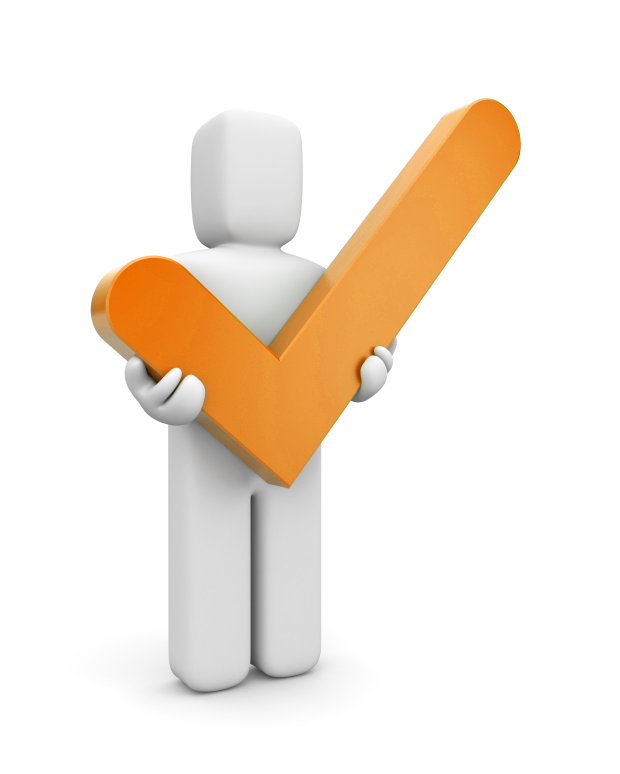 6
Līgumu slēgšanas plāns 2017. -2018.gadam
* prognoze
Uz 10.03.2017. veikti maksājumi jau par 185 milj. EUR
Snieguma ietvara mērķis uz 2018.g. ir 870 milj. EUR
Noslēgto līgumu ietvaros – maksājumu plāns līdz 2018.gada beigām vismaz 469 milj. EUR
7
Atkāpes būvniecības projektos
Projektēšana:
Iepirkumos noteikti nesamērīgi īsi termiņi 
Nav veikta vai nepilnīga tehniskā apsekošana un izpēte
Nepilnīgi būvprojekti-trūkst sadaļas (BK), mezglu risinājumi, būvizstrādājumu apraksti
Izstrādā komersanti, kuriem BIS nav reģistrēts attiecīgās jomas būvspeciālists 
Būvvalde saskaņo ieceri ar apliecinājuma karti, lai gan nepieciešama būvatļauja
Formālas ekspertīzes
Energoefektivitātes uzlabošanas projektos nav ņemti vērā  energoauditora ieteikumi un tehniskās apsekošanas rezultāti
8
Atkāpes būvniecības projektos
Būvdarbi:
Faktiski iebūvētie būvizstrādājumi neatbilst būvprojektā un būvdarbu tāmēs paredzētajam 
Segto darbu akti netiek noformēti savlaicīgi vai vispār tādu nav
Žurnāli netiek aizpildīti regulāri, iztrūkst sadaļas
Tiek nomainīti būvspeciālisti/ apakšuzņēmēji, kas neatbilst izvirzītajām kvalifikācijas prasībām iepirkumā
Būvuzraudzību II grupas būvei veic būvspeciālists uz uzņēmuma līguma pamata, lai gan VBN paredz, ka to jāveic būvkomersantam
Būvuzraudzību veic būvkomersants, kuram BIS nav reģistrēts attiecīgās jomas būvspeciālists
Autoruzraugs neparaksta segto darbu aktus
Būvprojekta izmaiņas nav atainotas autoruzraudzības žurnālā un darbu apjomos
9
Papildu informācijai
Aktuālākā informācija par ES fondiem mājas lapā:

www.cfla.gov.lv

www.esfondi.lv 

Izsludinātās atlases: nolikums, veidlapa, atbildes uz jautājumiem u.c. – 
http://cfla.gov.lv/lv/es-fondi-2014-2020/izsludinatas-atlases  

Projektu īstenošana: dokumentu formas u.c. materiāli - 
http://cfla.gov.lv/lv/es-fondi-2014-2020/projektu-istenosana 

Par ES fondu projektu e-vidi 2014.-2020.gada periodā – 
http://cfla.gov.lv/lv/par-mums/pakalpojumi/e-vide-14-20
10
Paldies!
BUDŽETA IZDEVUMI projektiem - Ikgadējā indikatīvā prognoze
2018-2024:  Sabalansēta pēc iepriekšējo periodu pieredzes
+ izpildīts minimāli nepieciešamais, lai nezaudētu ES «piešķīrumu» un sasniegtu snieguma ietvara 2018.gada finanšu mērķi
14.03.2017
12